Old Spec Q’s
Differentiation
SAM 2
2019 2
See also: Hyperbolics
SAM Paper 2
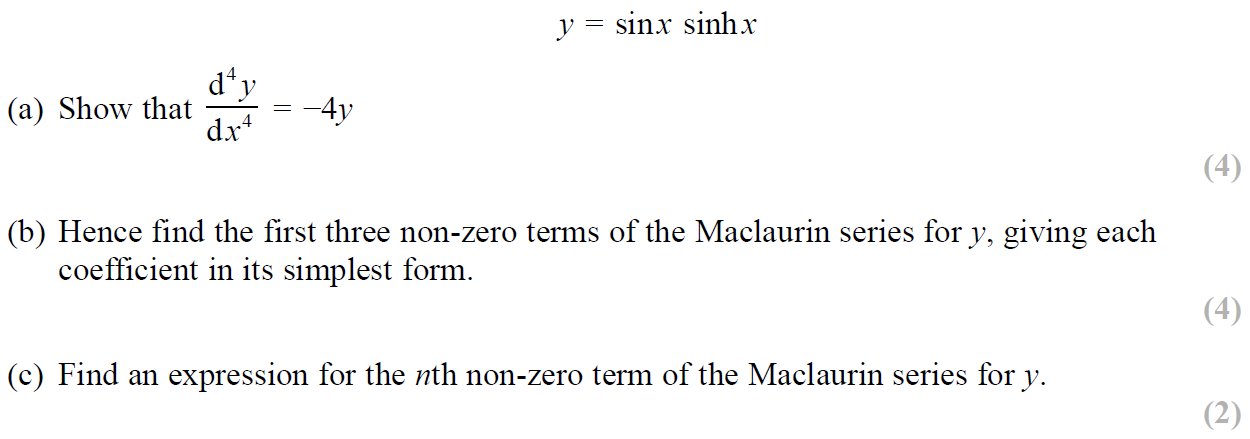 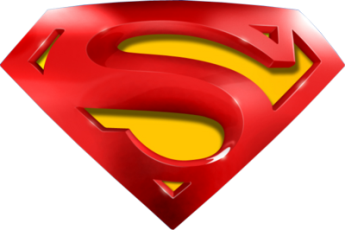 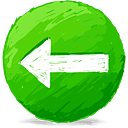 SAM Paper 2
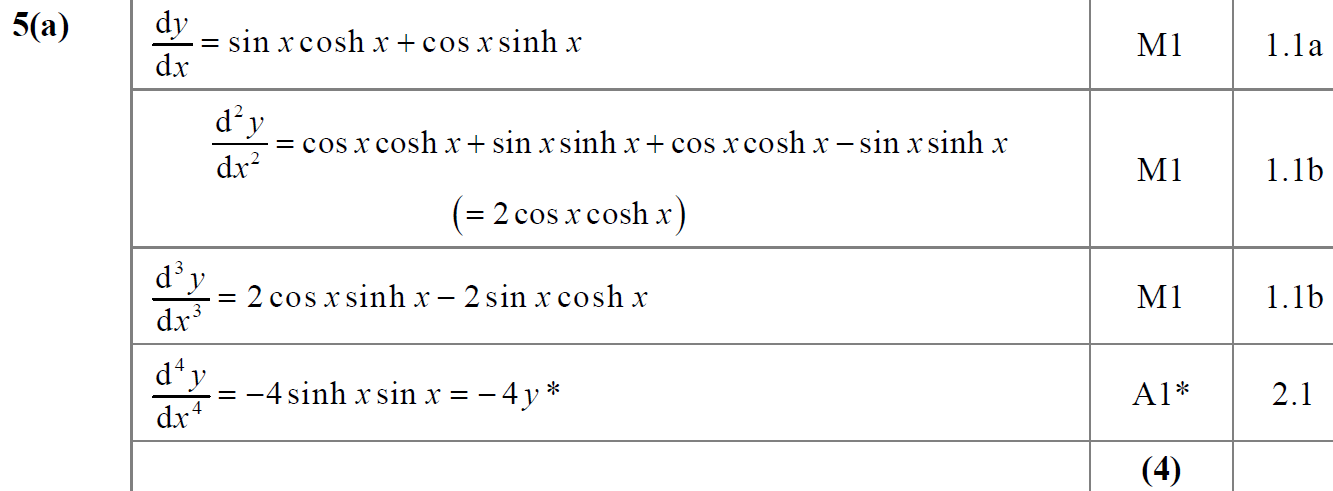 A
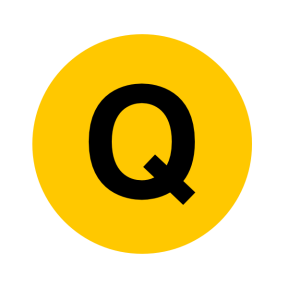 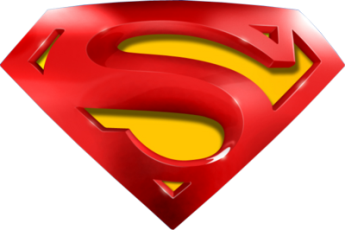 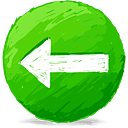 SAM Paper 2
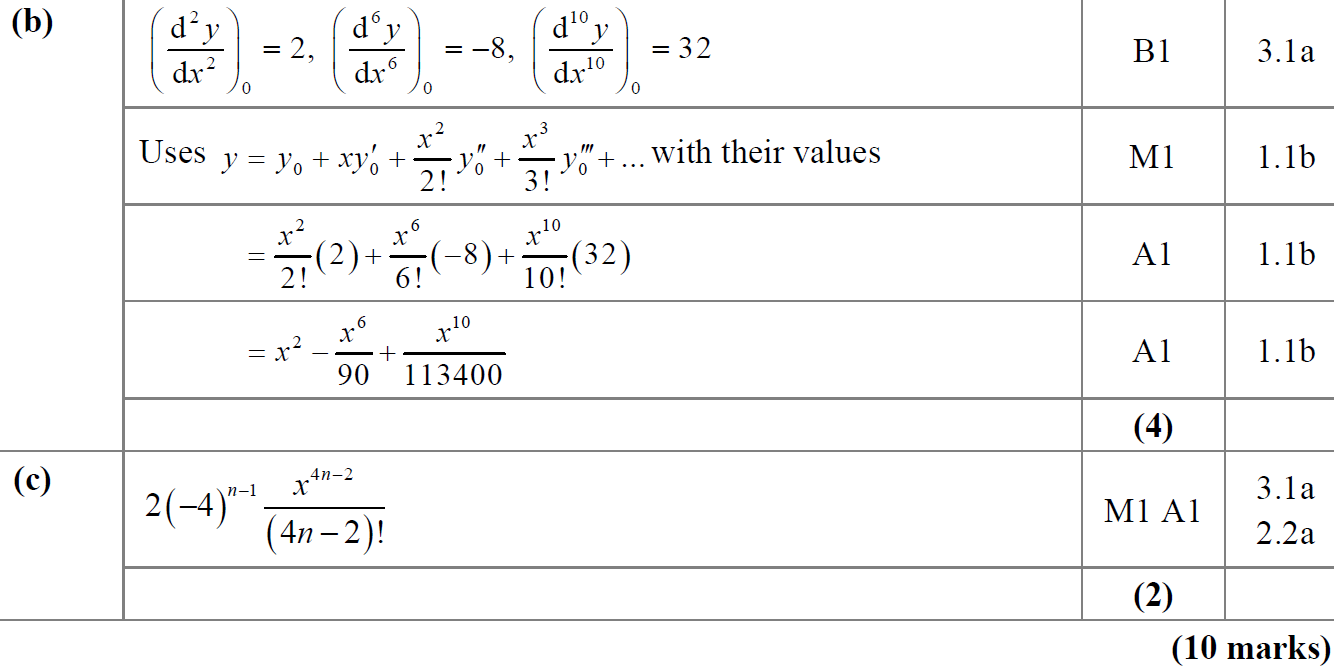 B
C
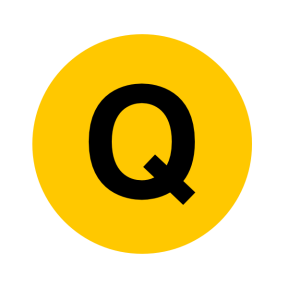 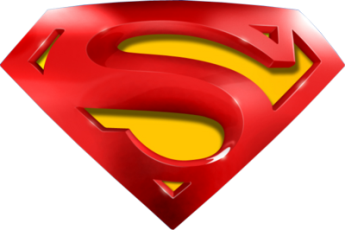 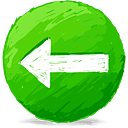 SAM Paper 2
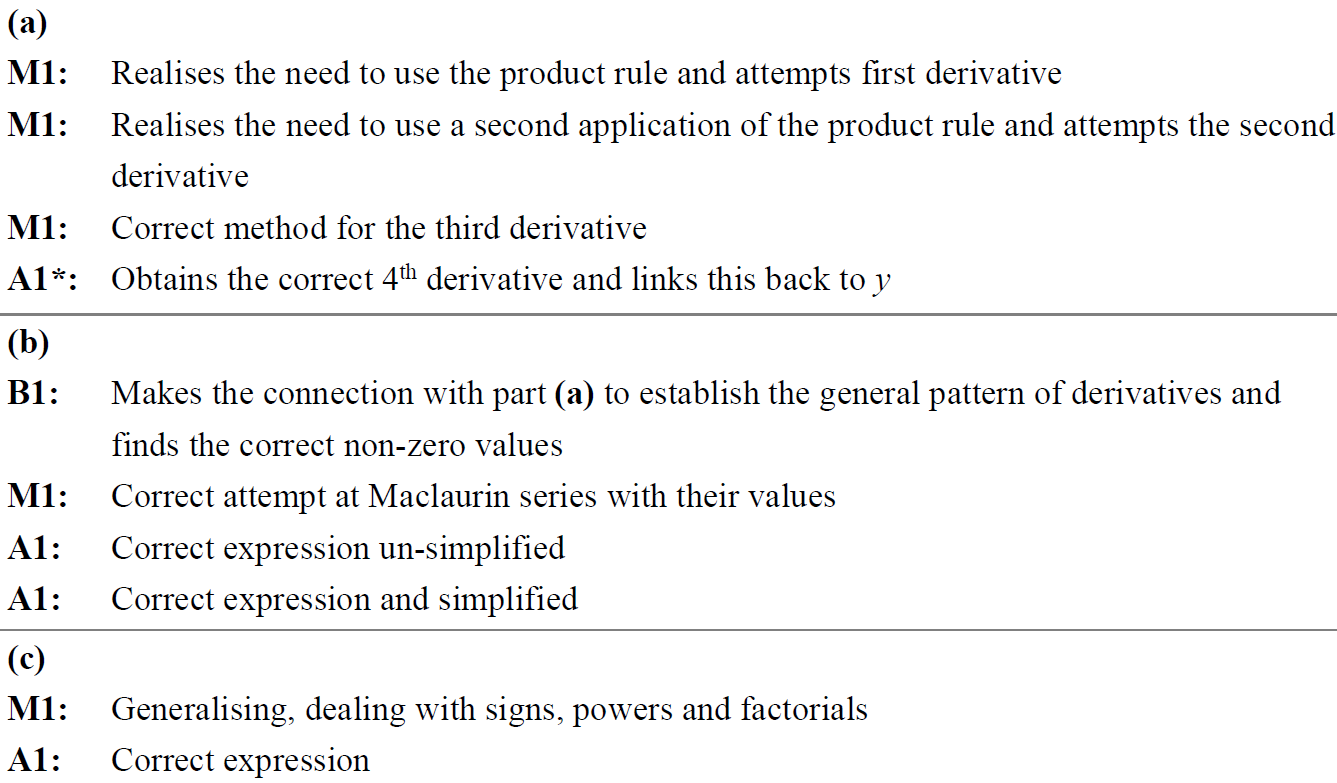 A notes
B notes
C notes
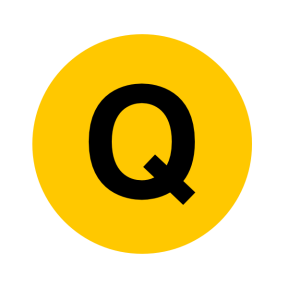 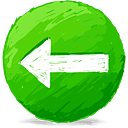 2019 Paper 2
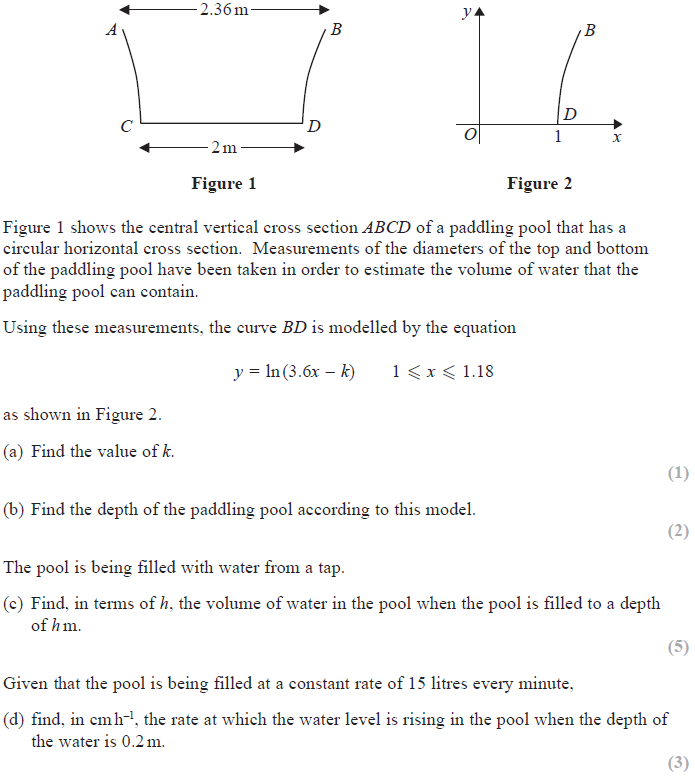 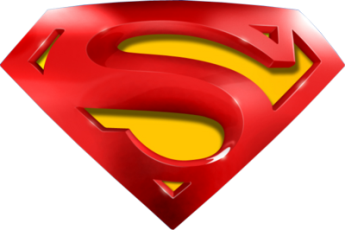 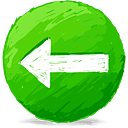 2019 Paper 2
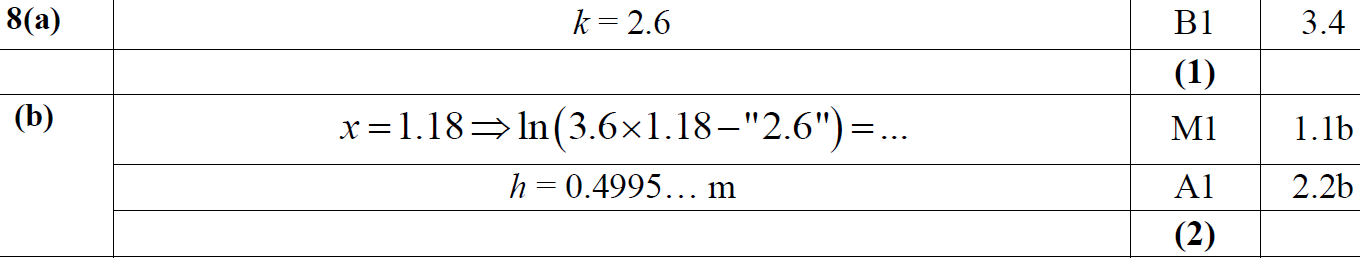 A
B
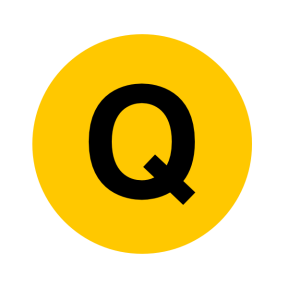 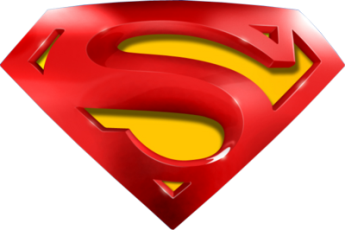 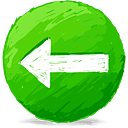 2019 Paper 2
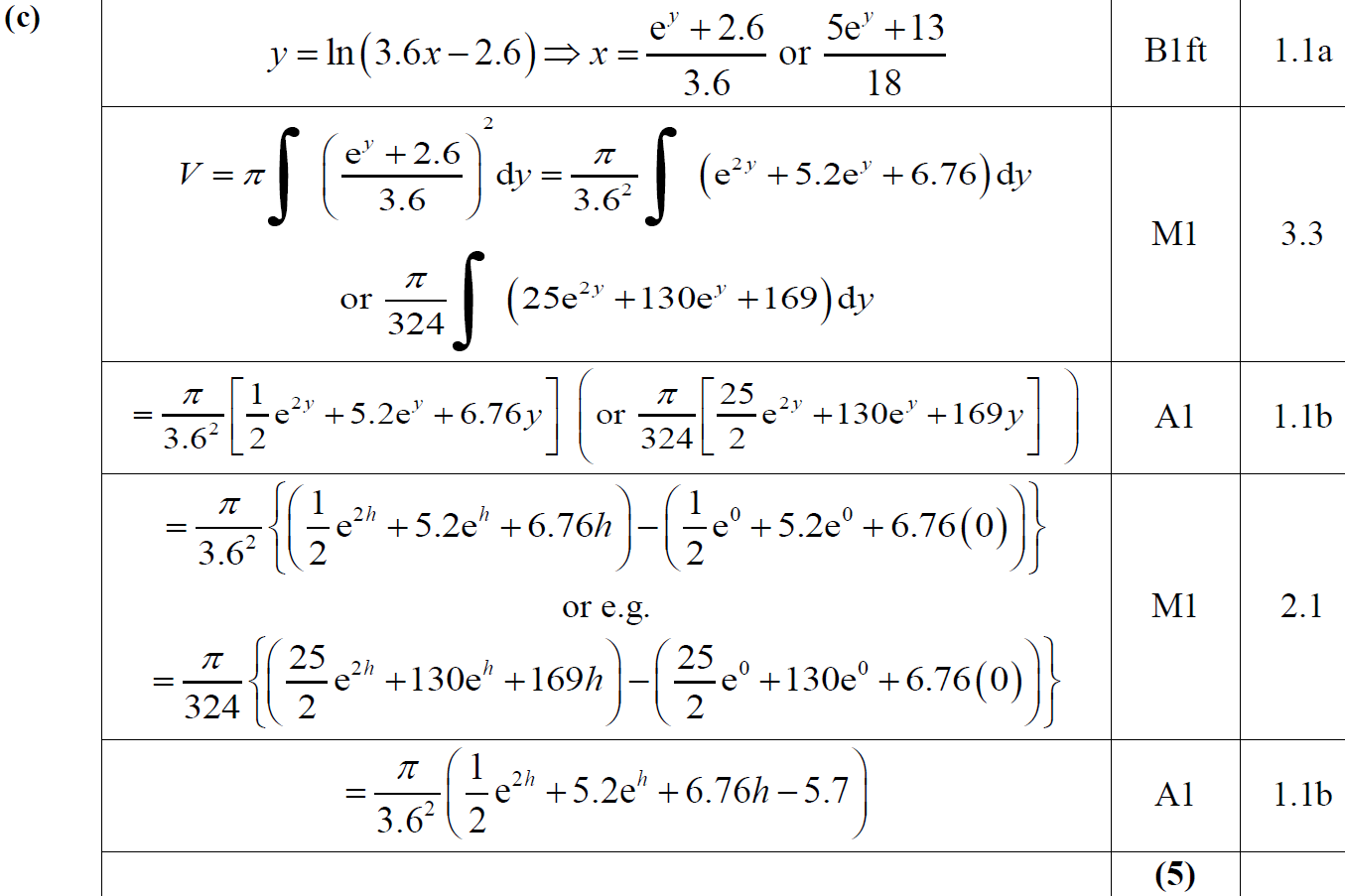 C
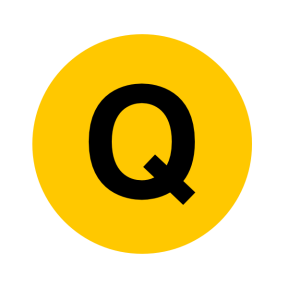 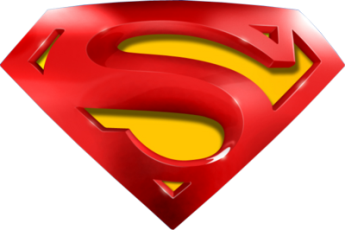 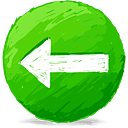 2019 Paper 2
D
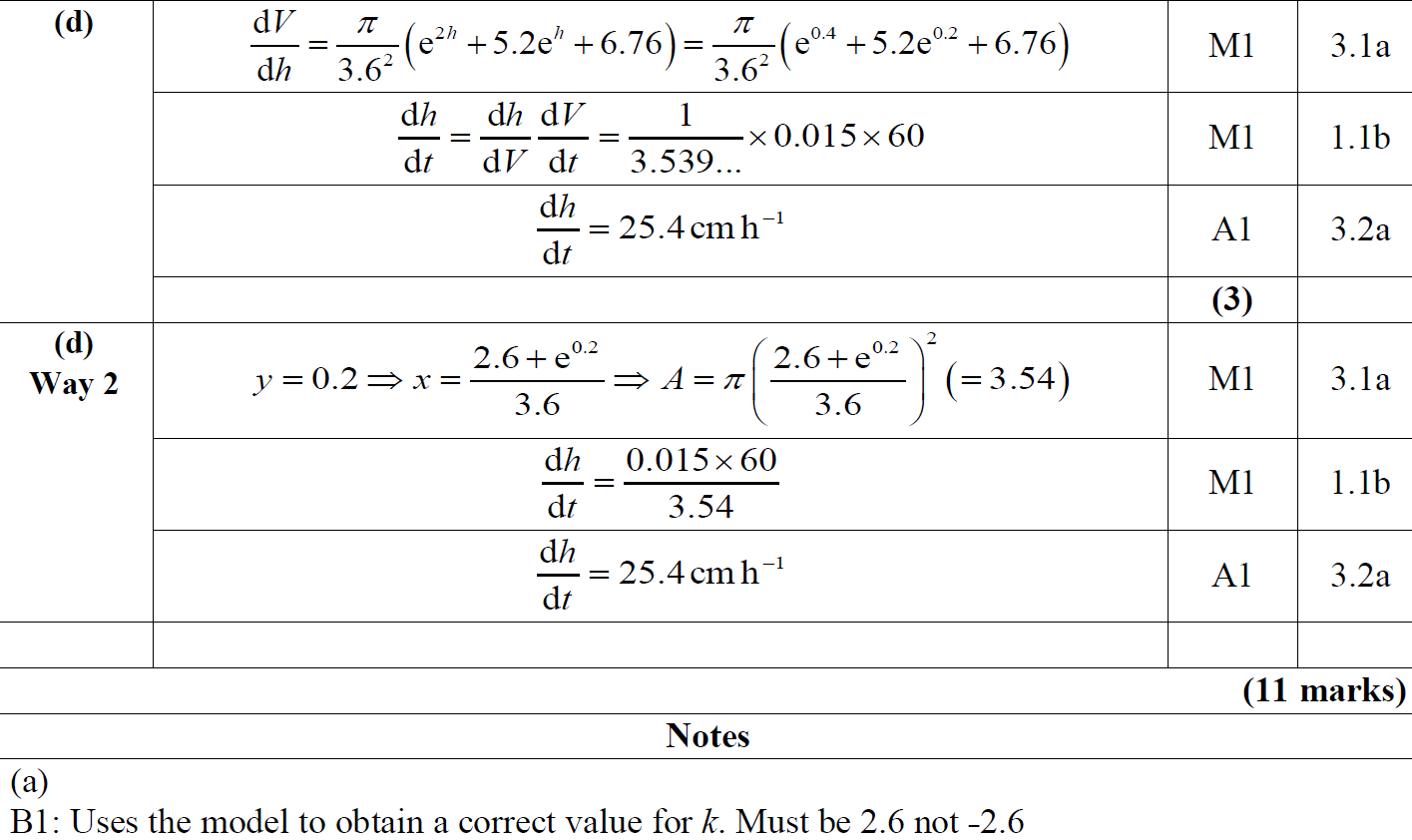 A notes
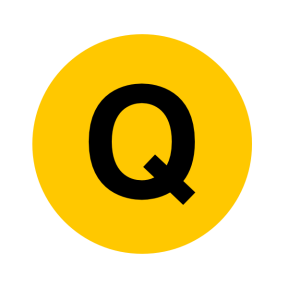 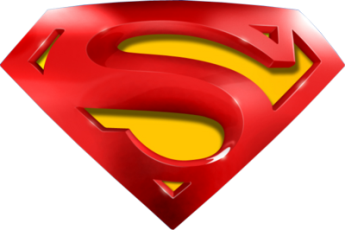 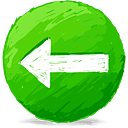 2019 Paper 2
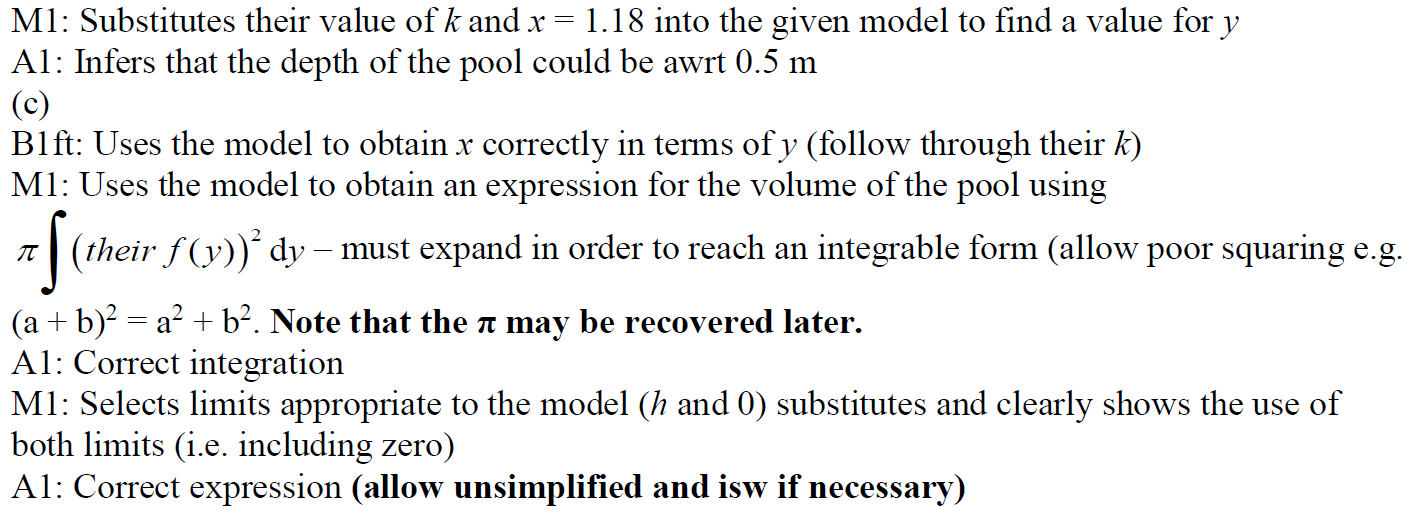 B notes
C notes
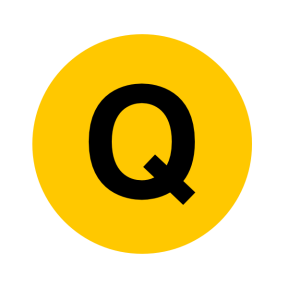 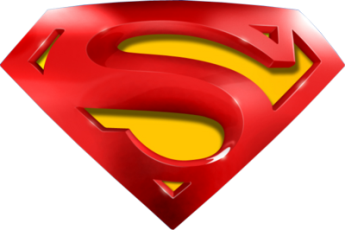 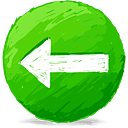 2019 Paper 2
D notes
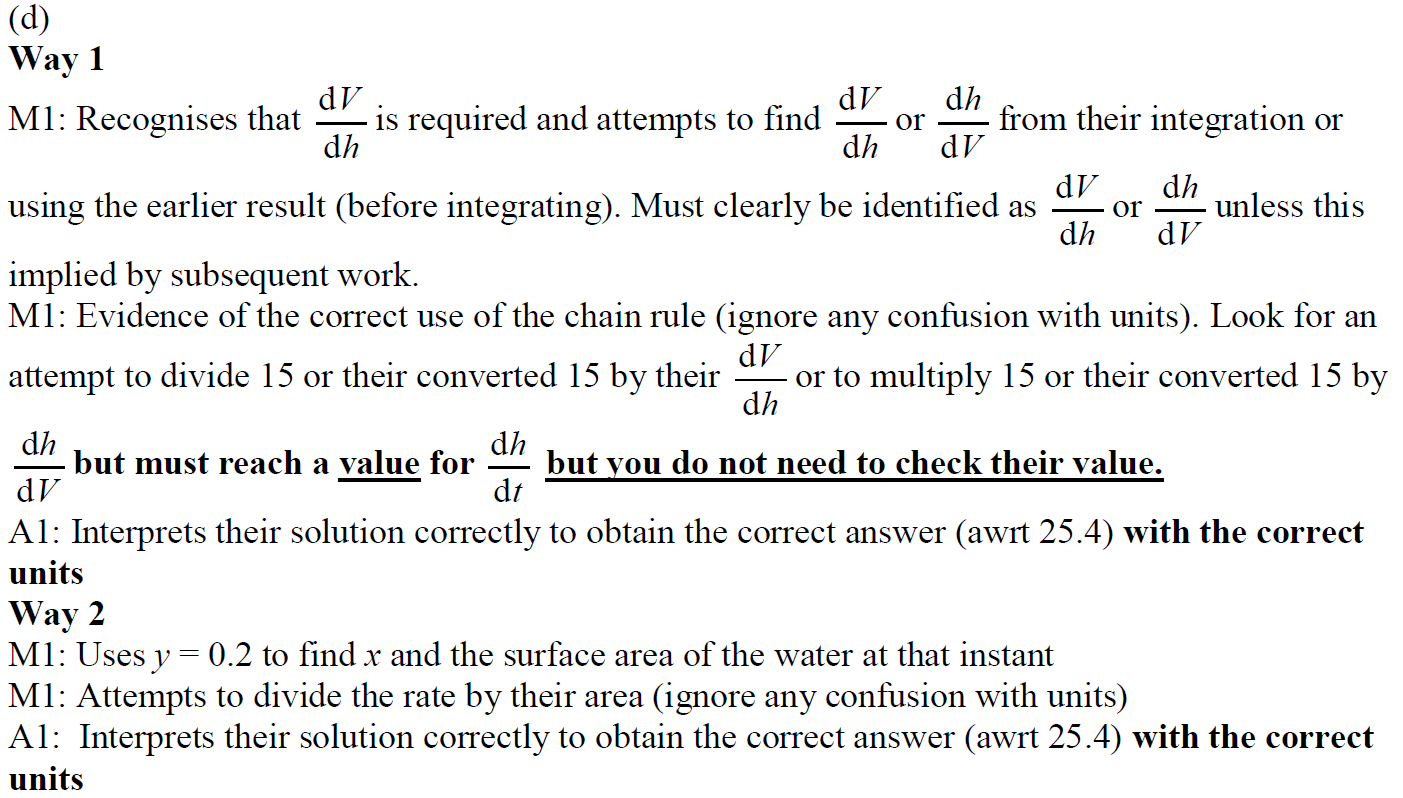 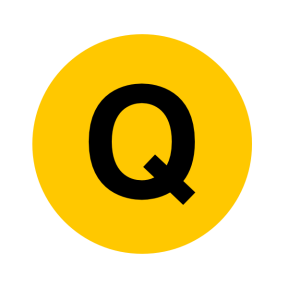 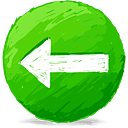 New Spec Q’s
Old Spec Differentiation
P5/ Old FP2
P6/ Old FP3
FP2 (most are  Taylor)
June 2002
June 2004
June 2013 W
June 2003
June 2014
Feb 2010
June 2017
June 2002
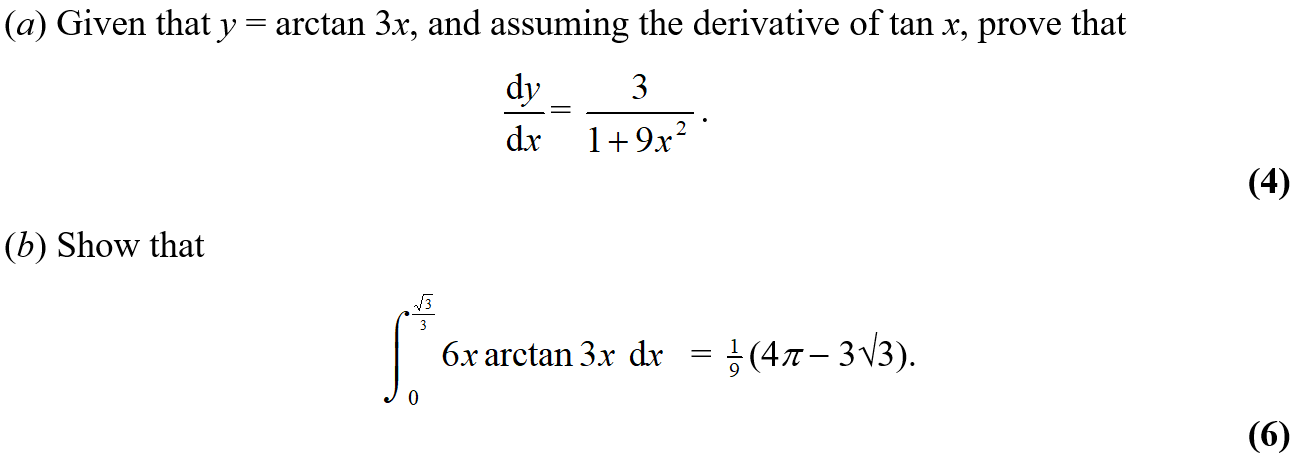 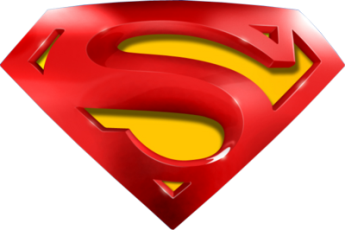 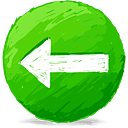 June 2002
A
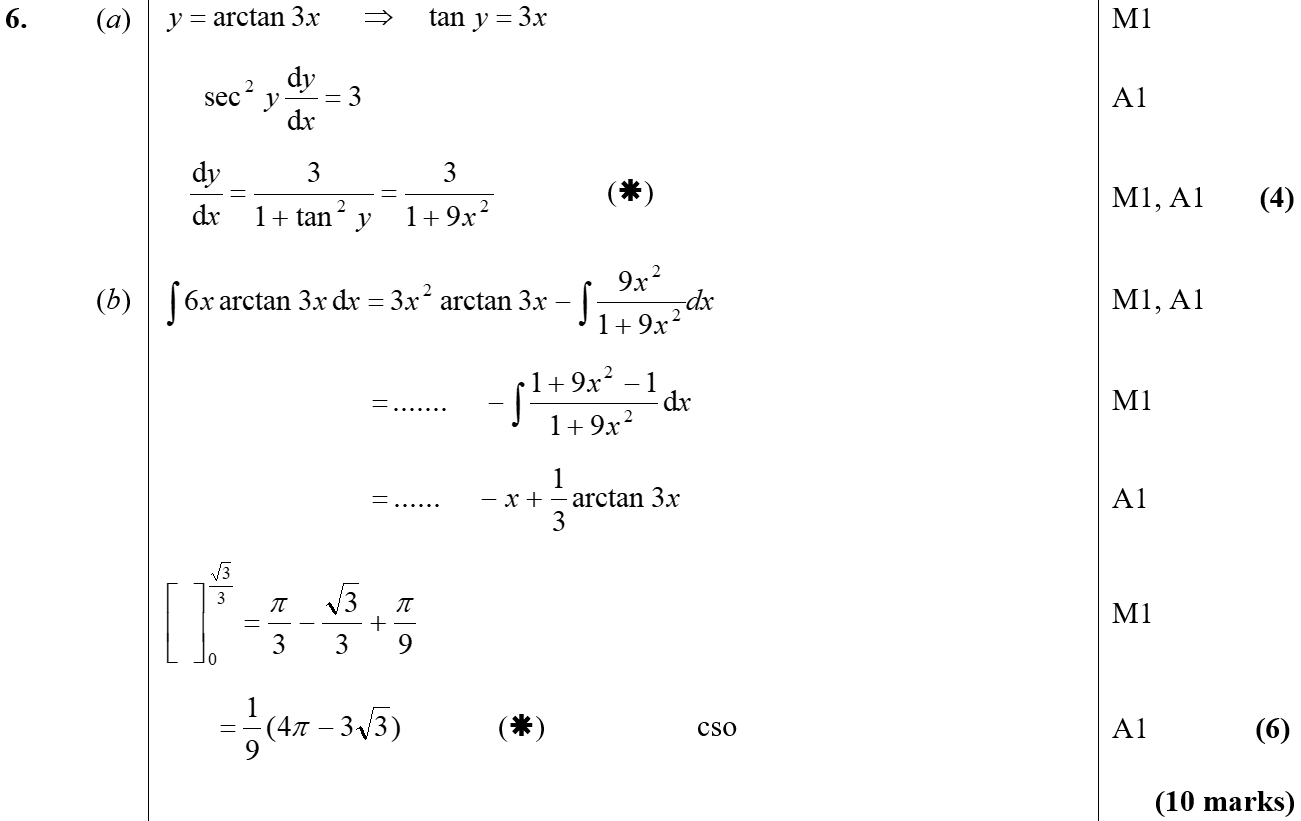 B
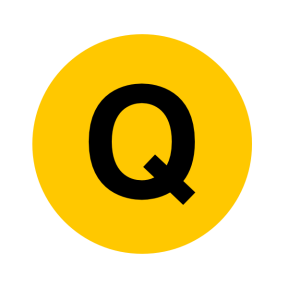 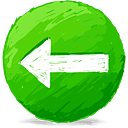 June 2003
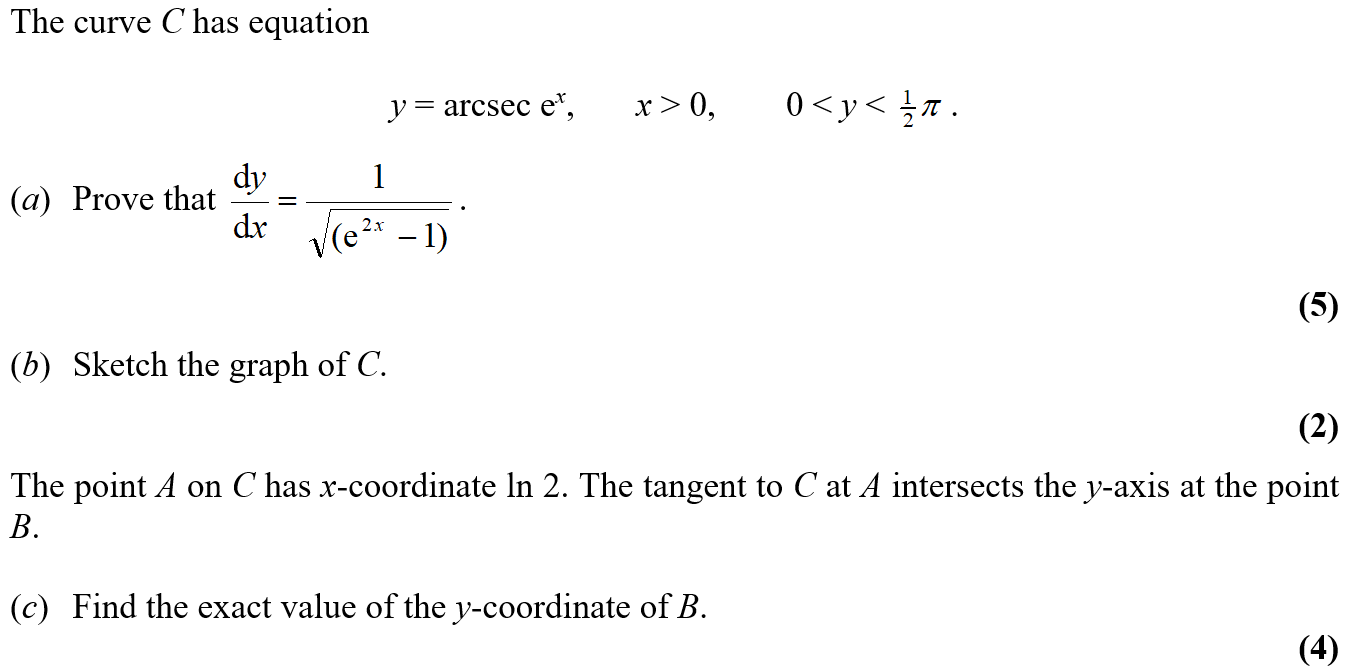 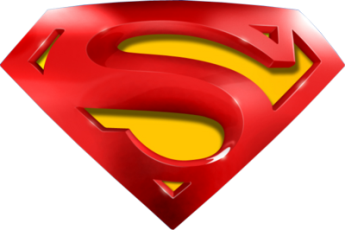 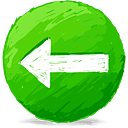 June 2003
A
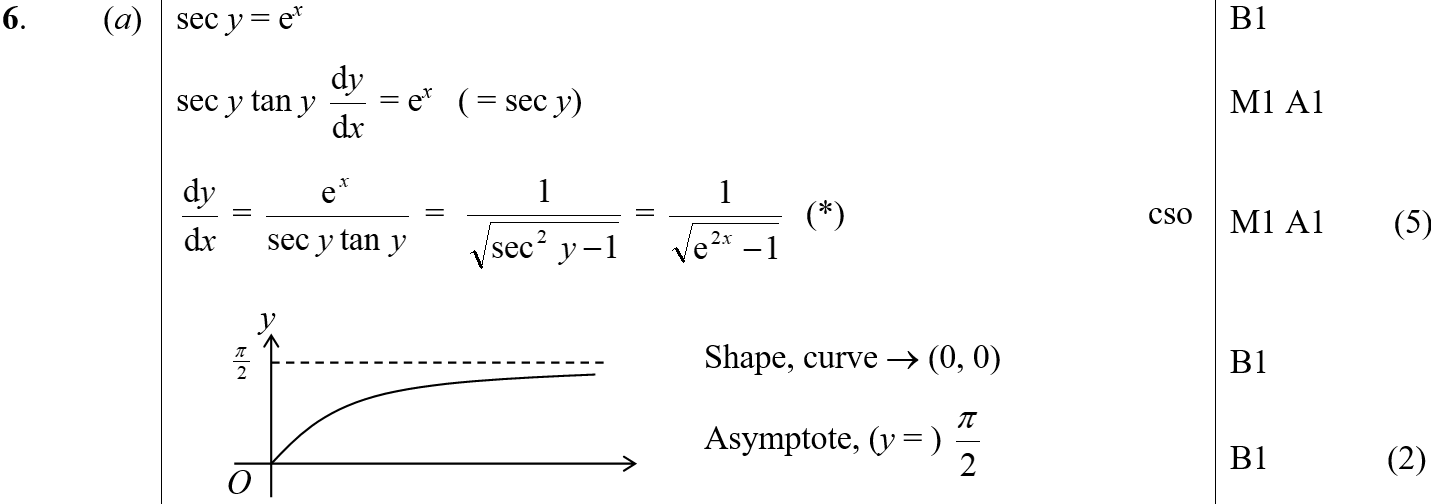 B
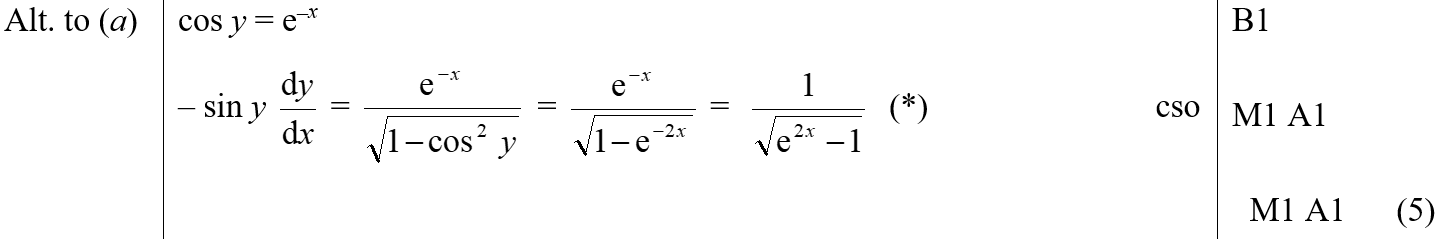 A Alternative
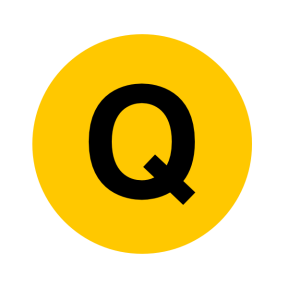 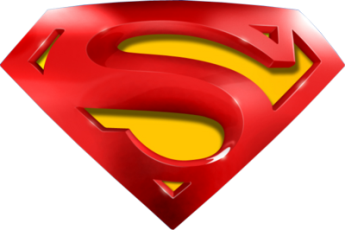 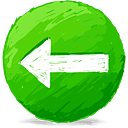 June 2003
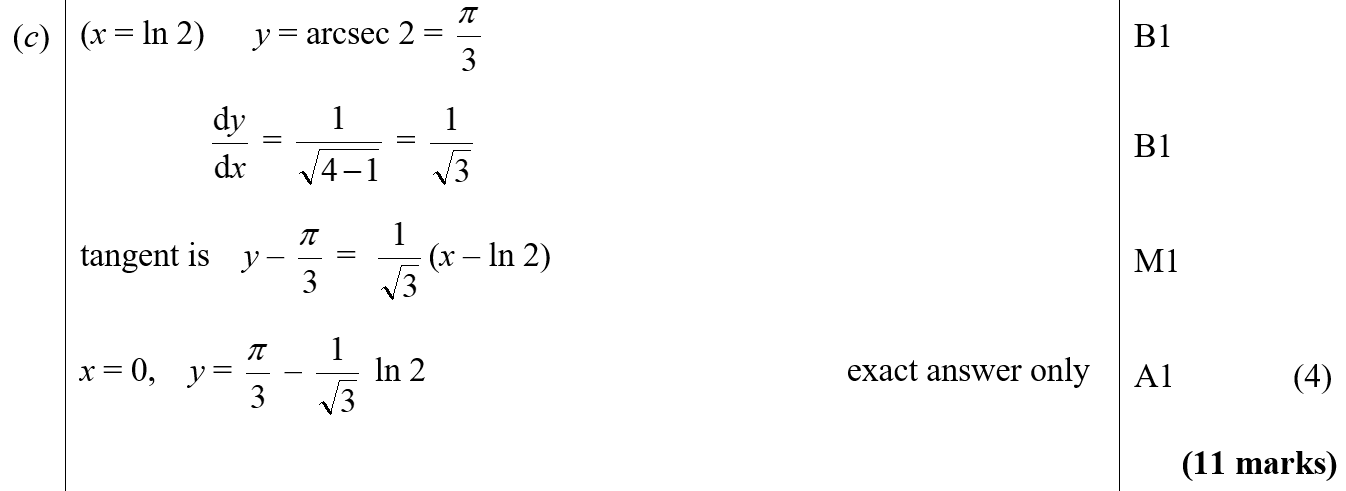 C
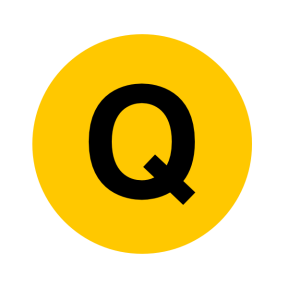 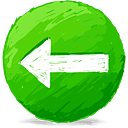 Feb 2010
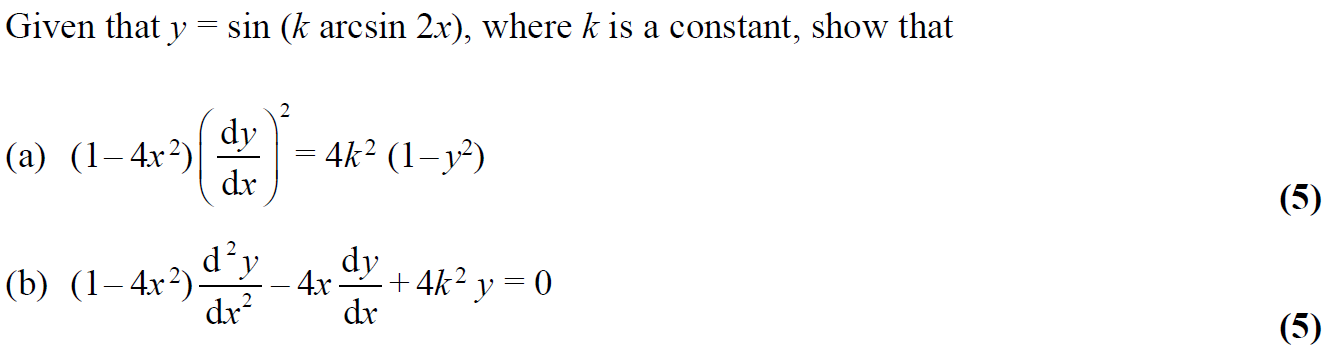 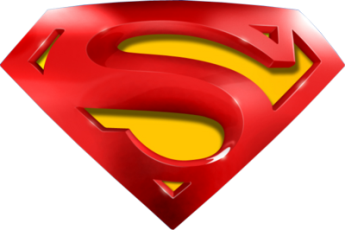 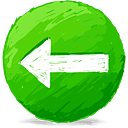 Feb 2010
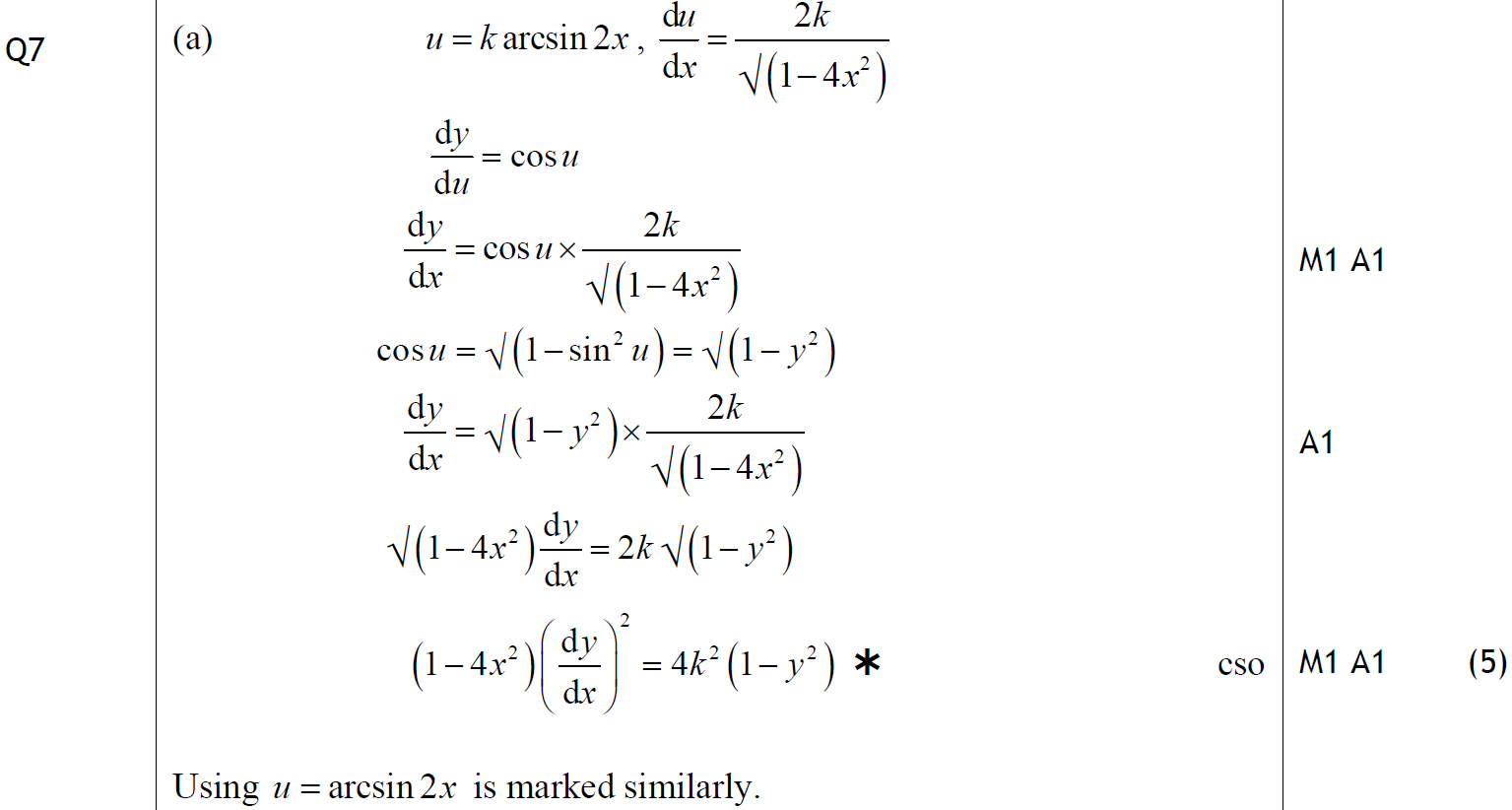 A
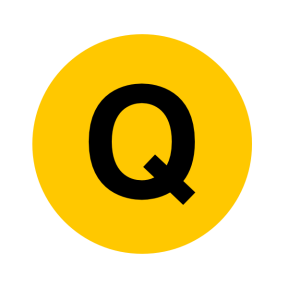 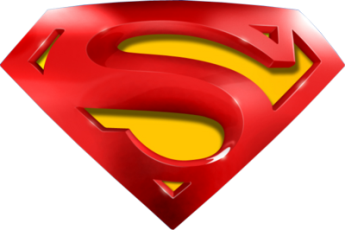 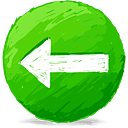 Feb 2010
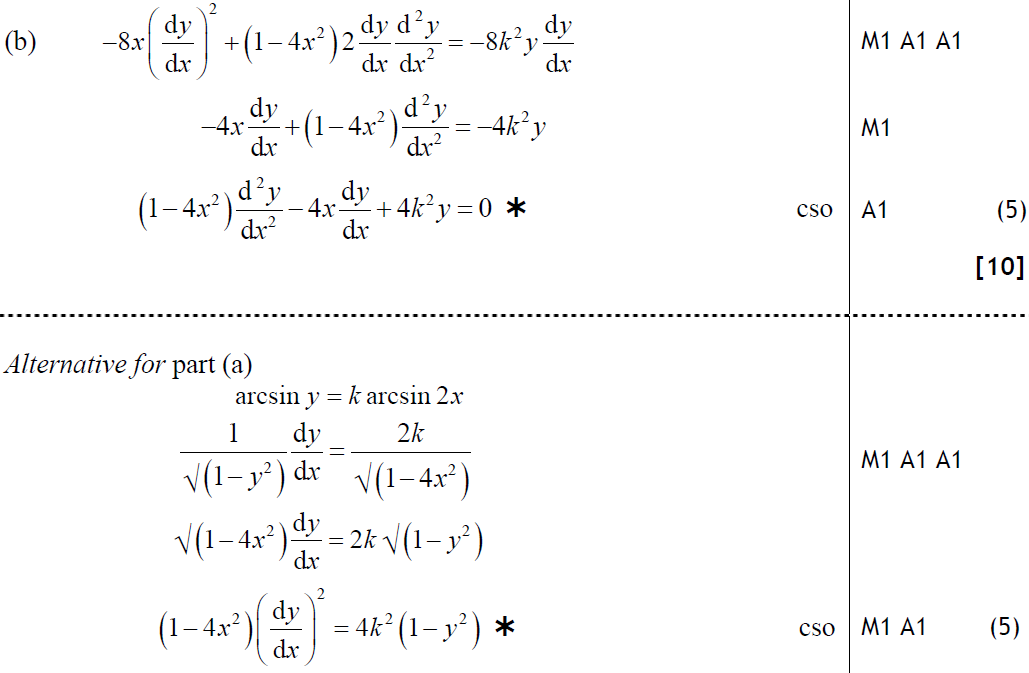 B
A Alternative
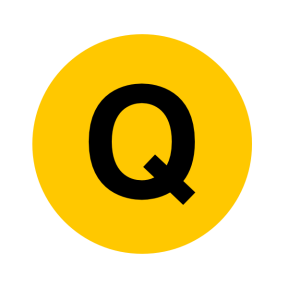 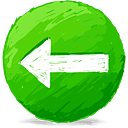 June 2004
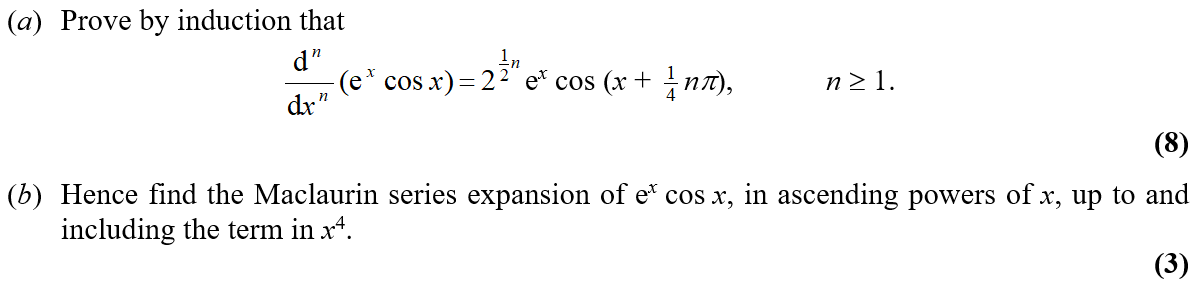 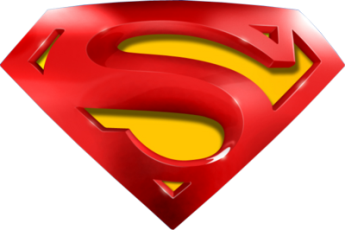 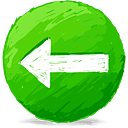 June 2004
A
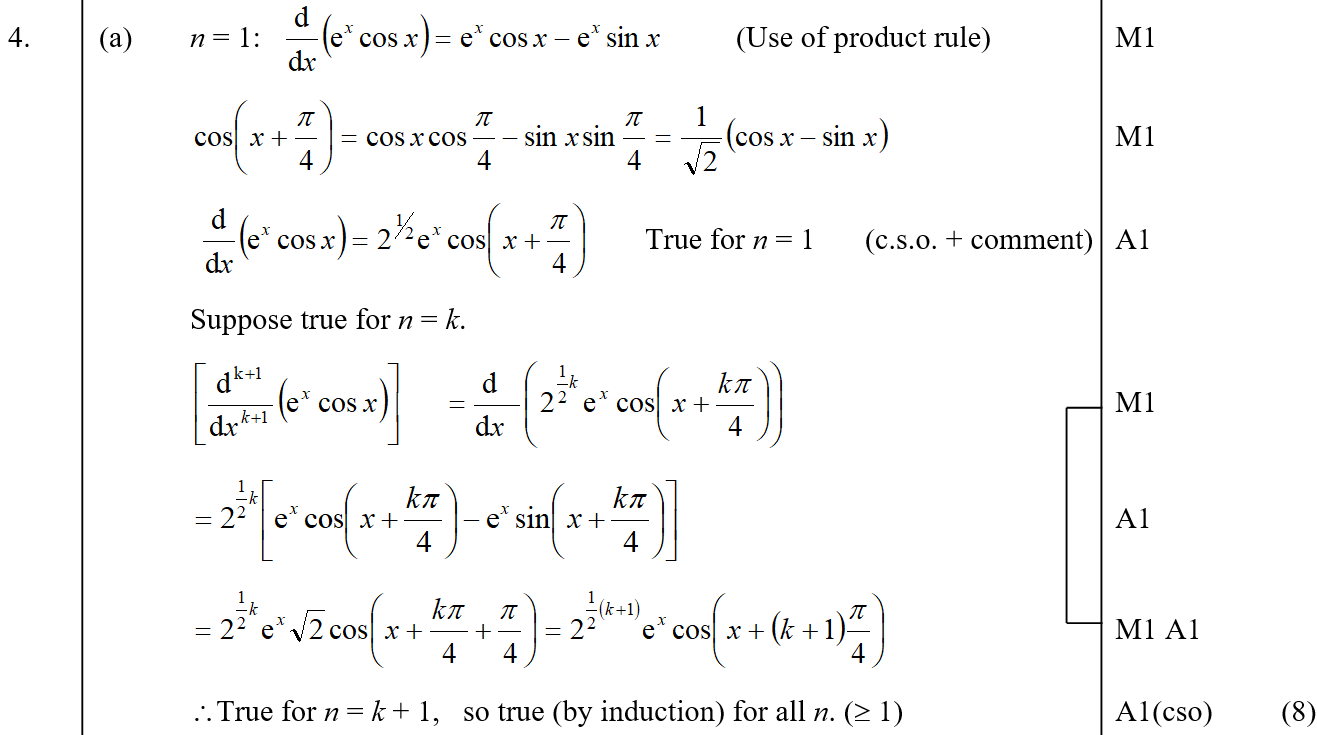 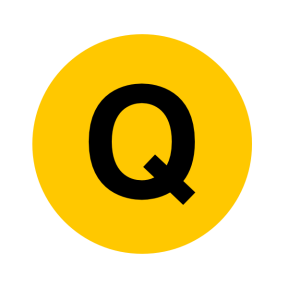 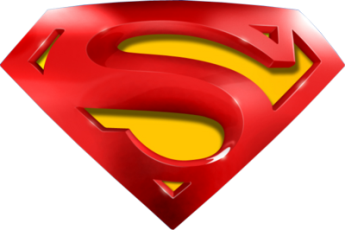 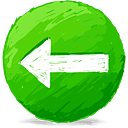 June 2004
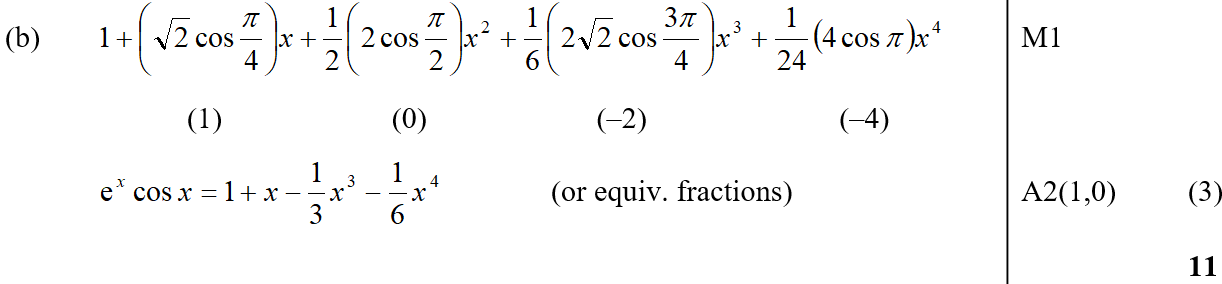 B
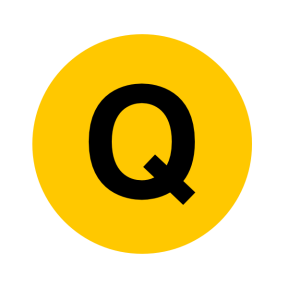 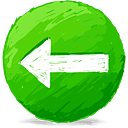 June 2013 Withdrawn
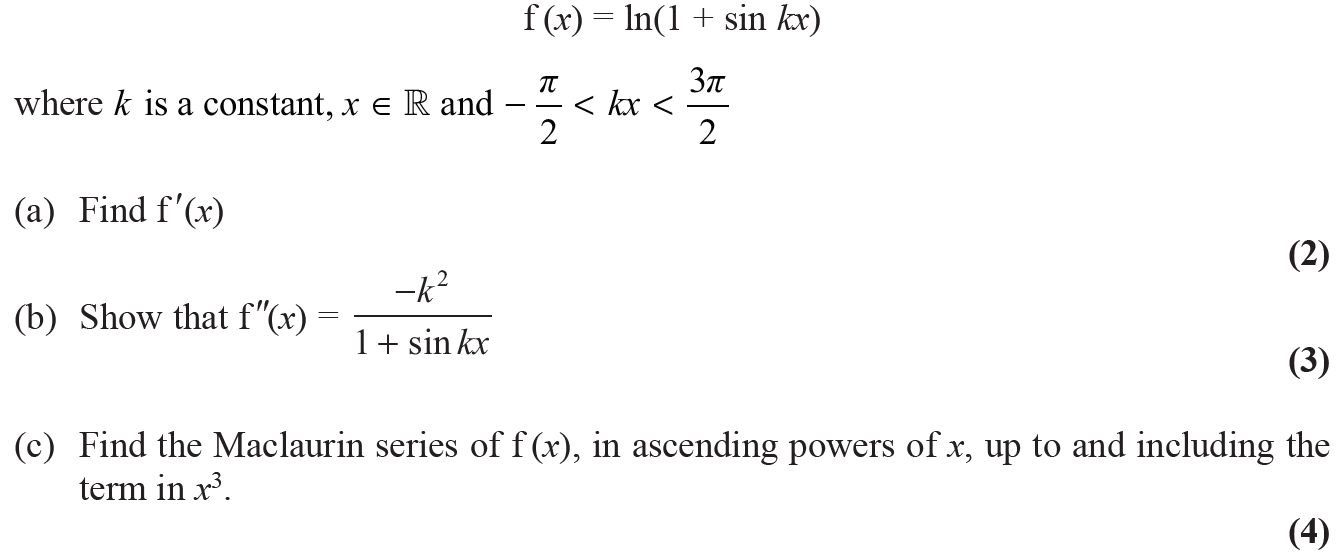 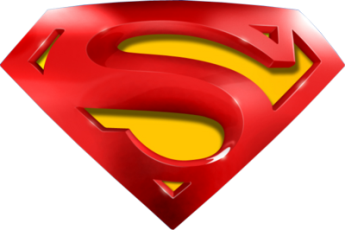 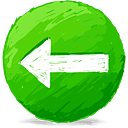 June 2013 Withdrawn
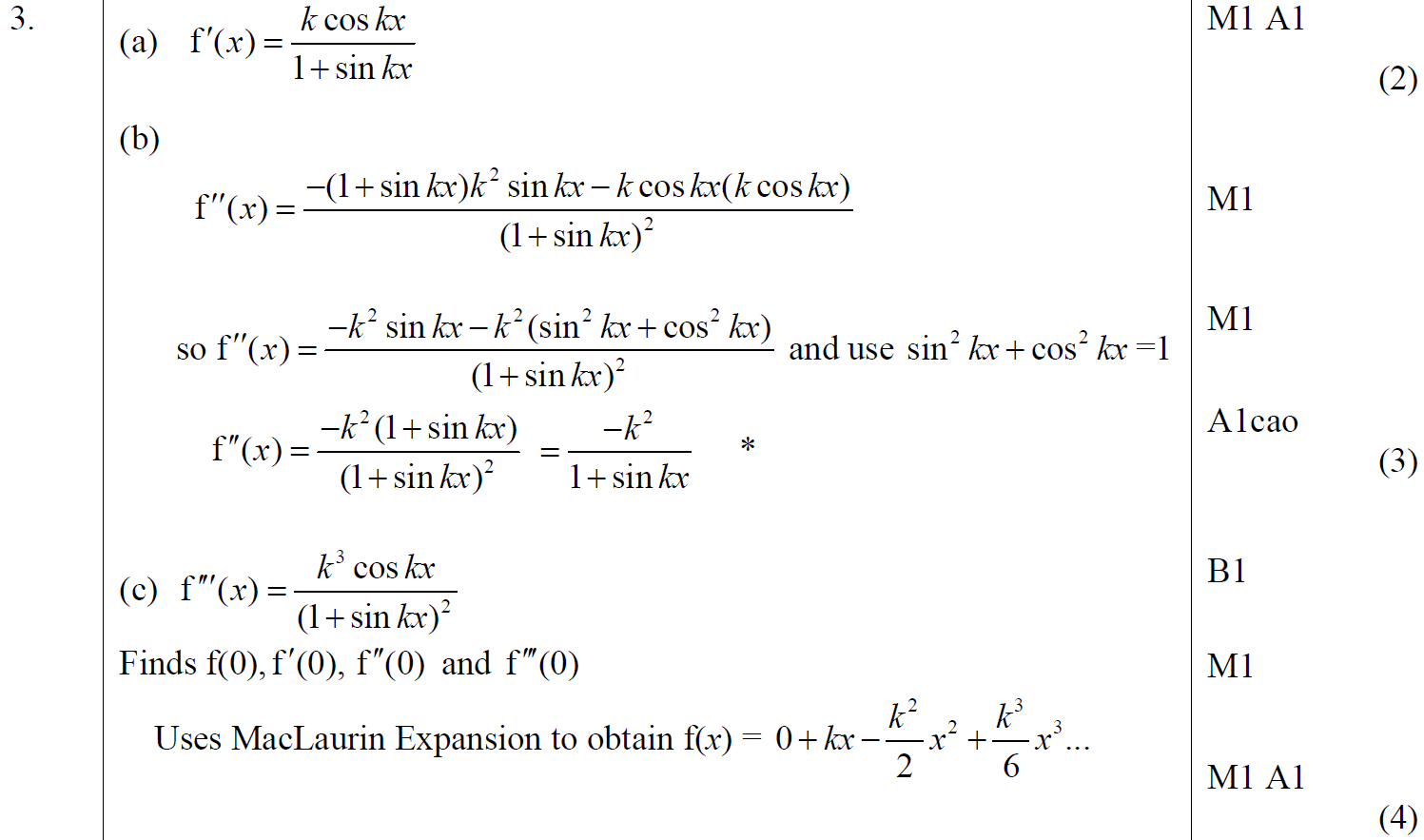 A
B
C
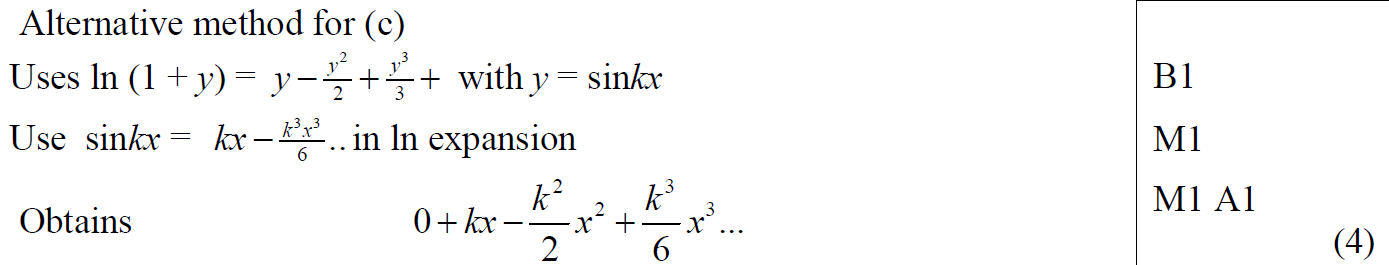 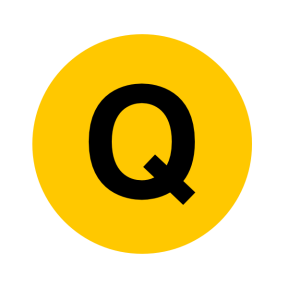 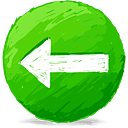 June 2014
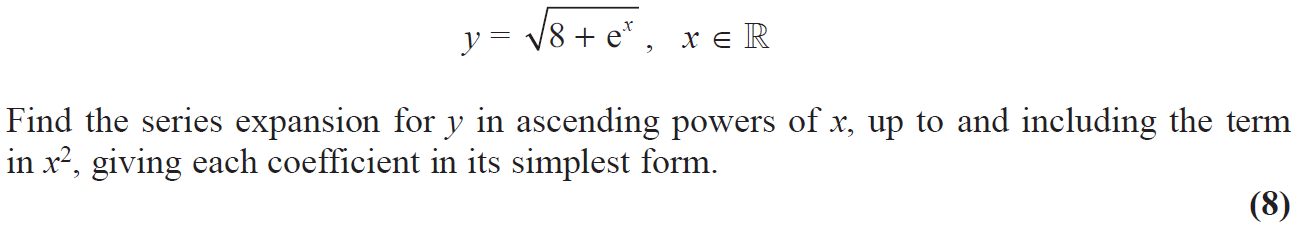 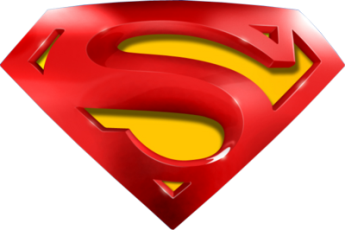 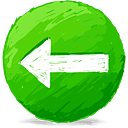 June 2014
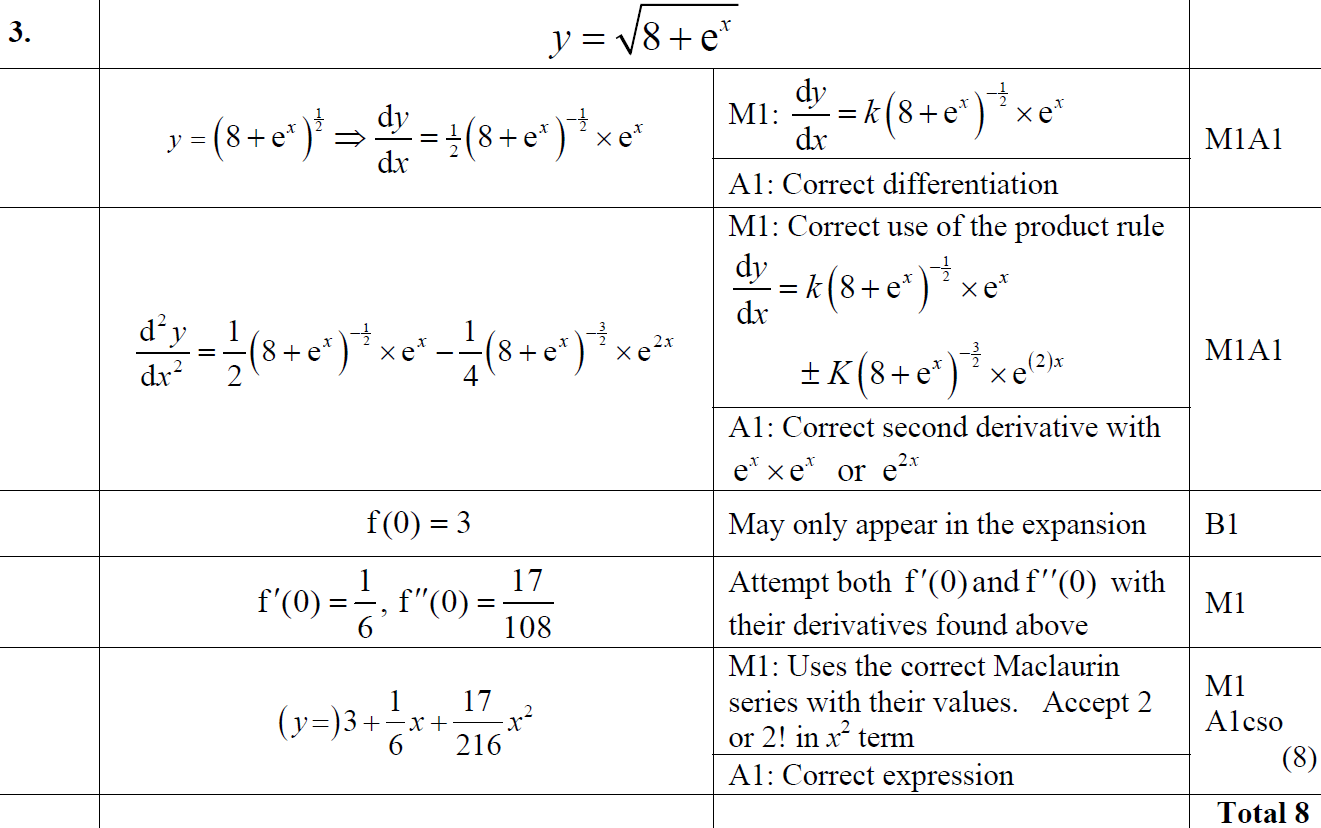 A
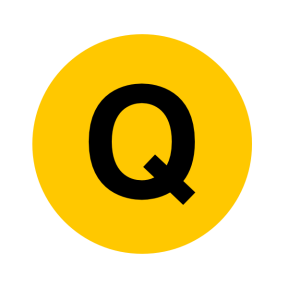 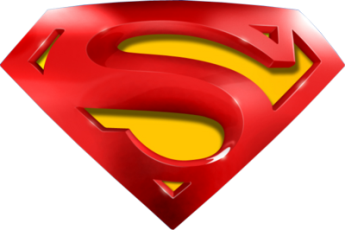 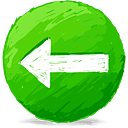 June 2014
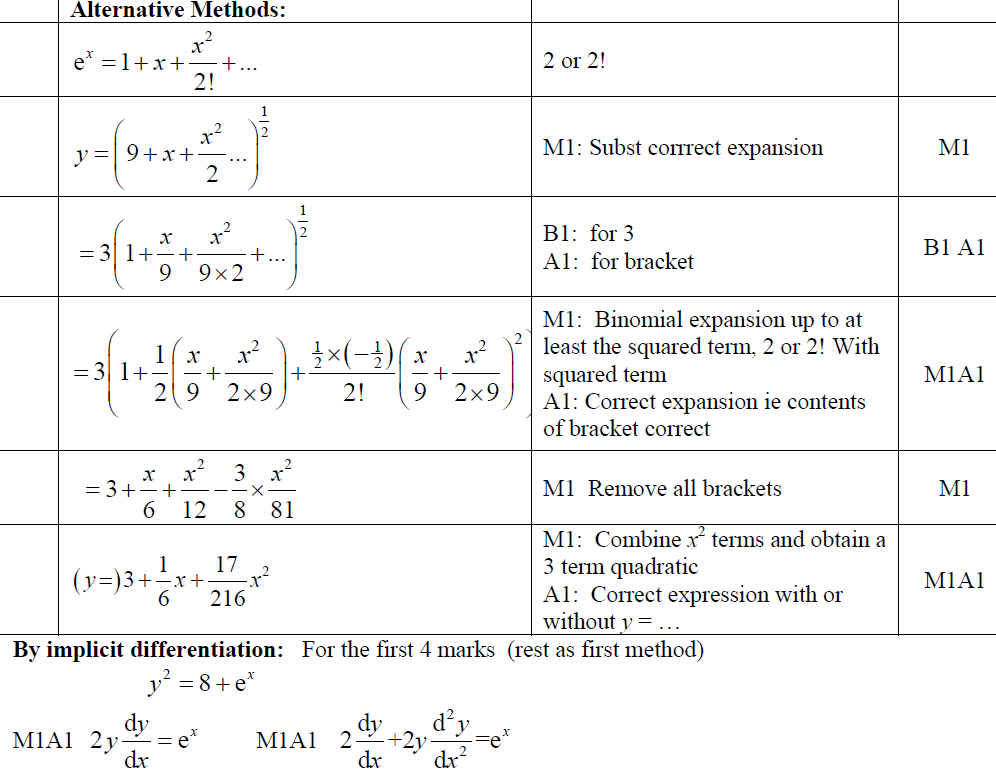 A Alternatives
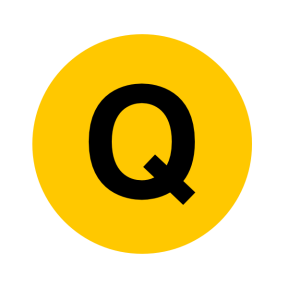 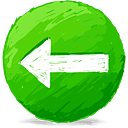 June 2017
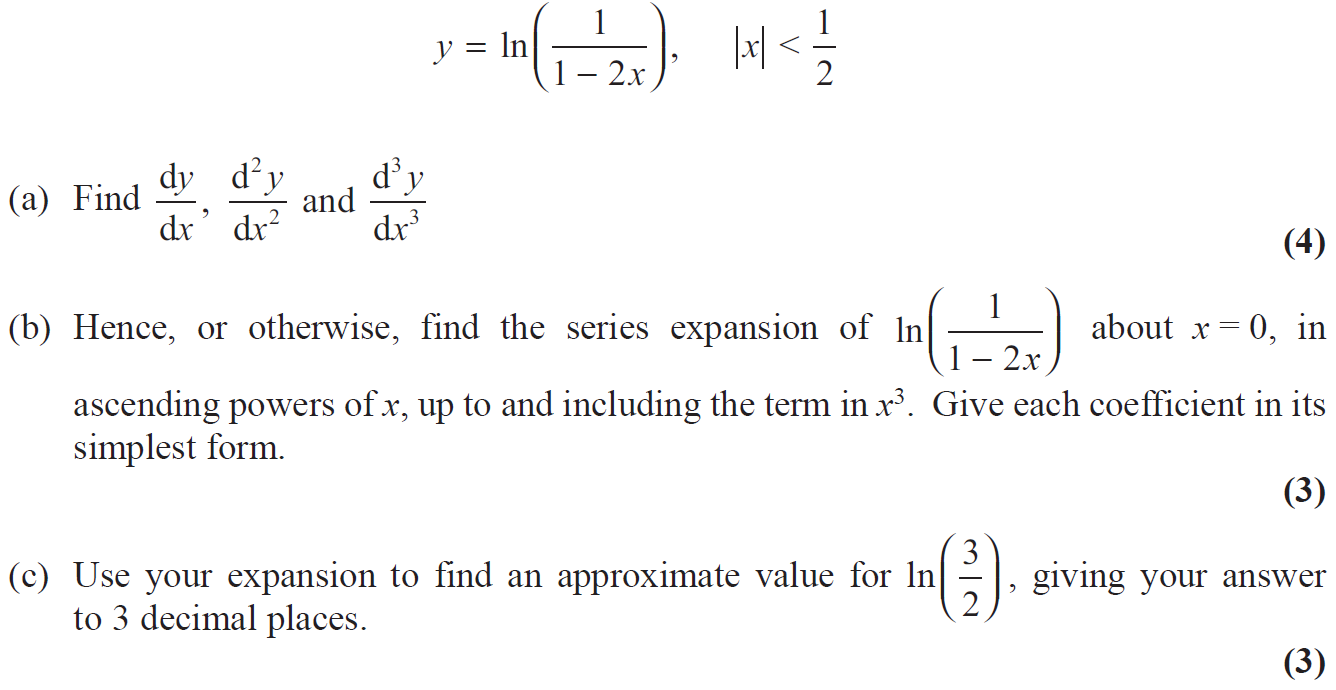 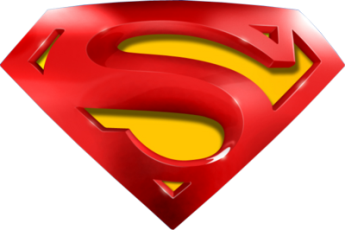 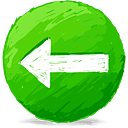 June 2017
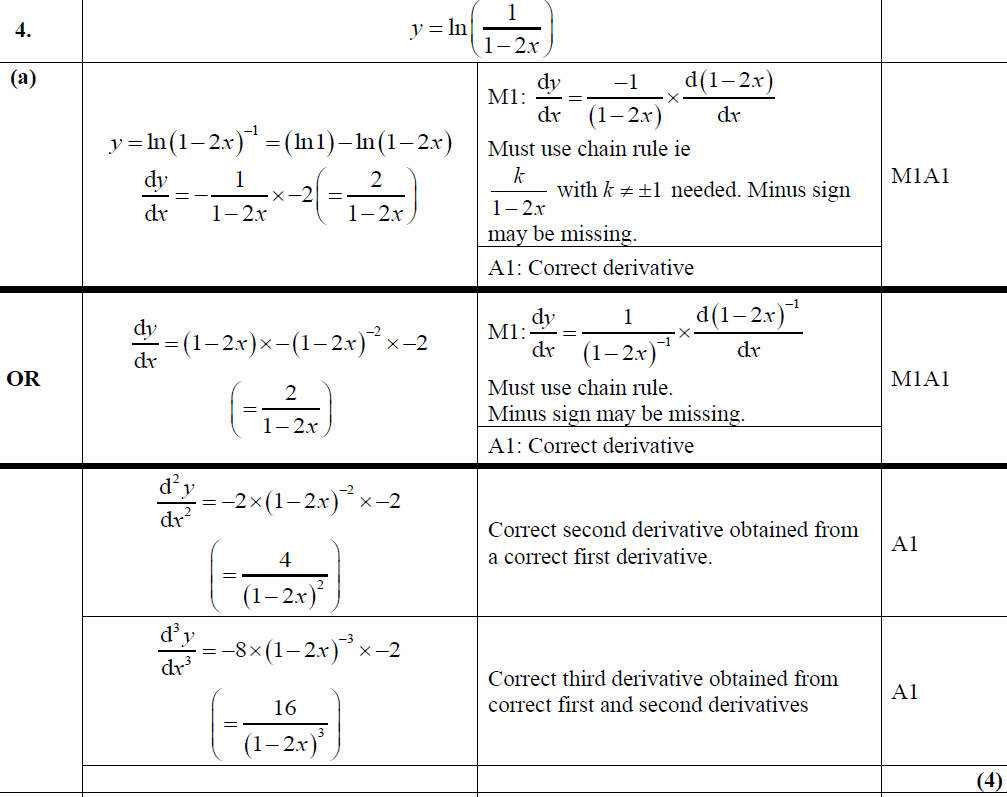 A
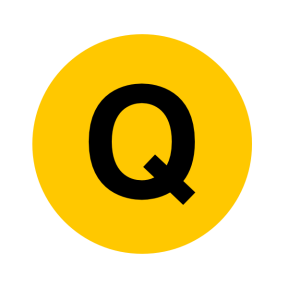 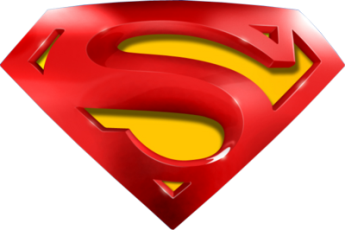 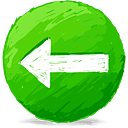 June 2017
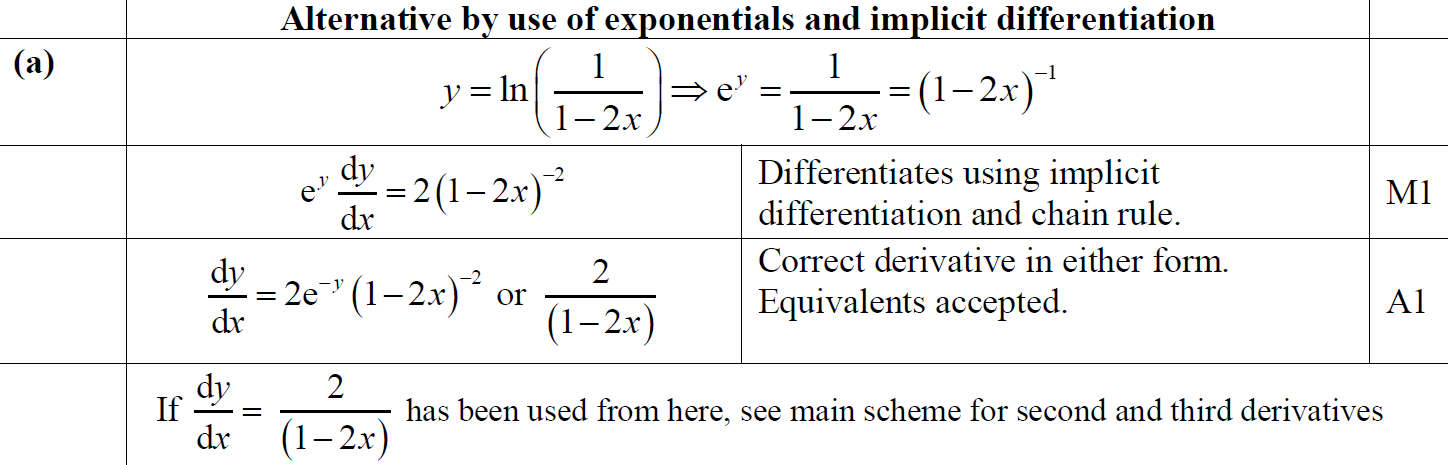 A Alternative
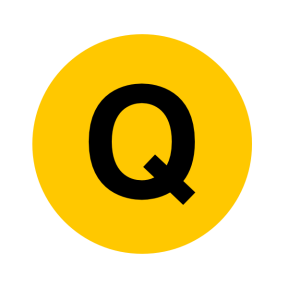 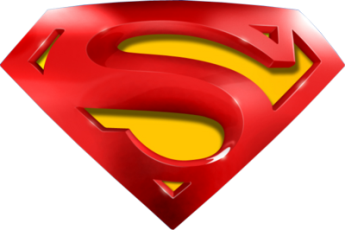 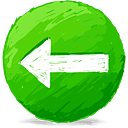 June 2017
A
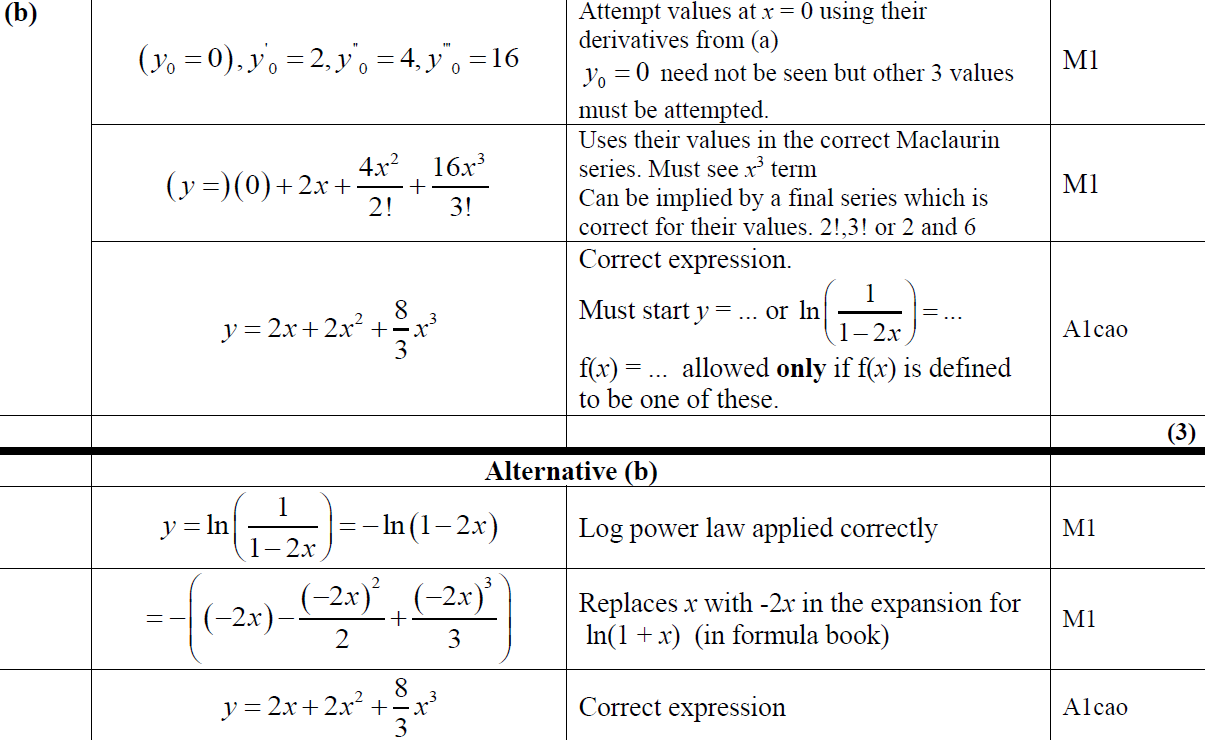 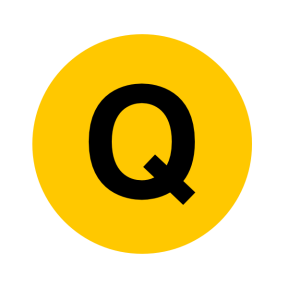 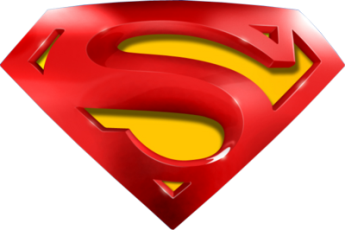 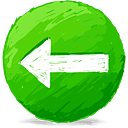 June 2017
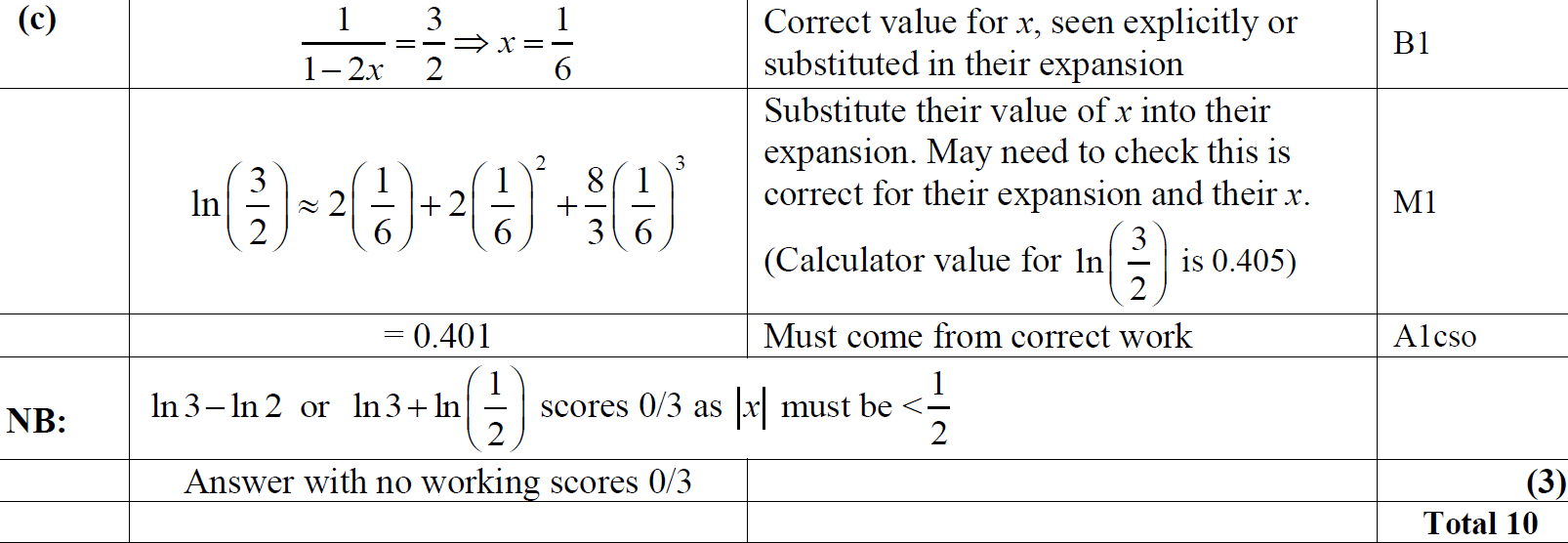 C
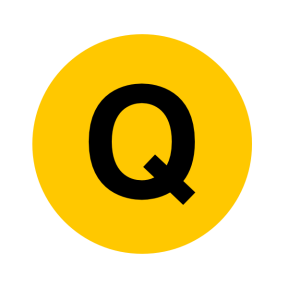 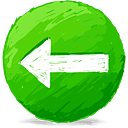